Будь внимателен, дружок. 
Начинаем мы урок.Посмотрите, все ль в порядке: книжка, ручка и тетрадка.Все ли правильно сидят? Все ль внимательно глядят?
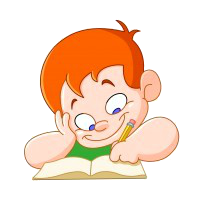 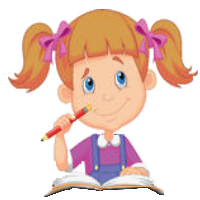 Устный счет
1.  0, 023*10=2.  0,128*1000=
3. 56,214:10=



4. 15,348*100=5. 123,45:1000=6. 14,258*100=
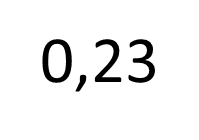 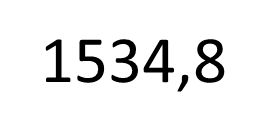 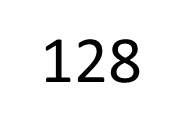 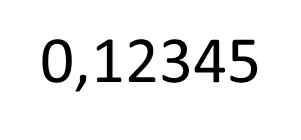 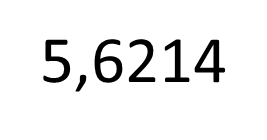 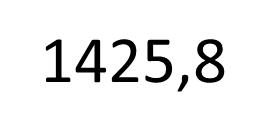 Тема урока:
Деление положительных десятичных дробей
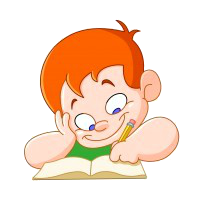 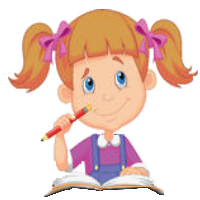 Задача: Площадь прямоугольника 16,32 дм2,
 а его ширина равна 4,8 дм. 
Чему равна длина прямоугольника?
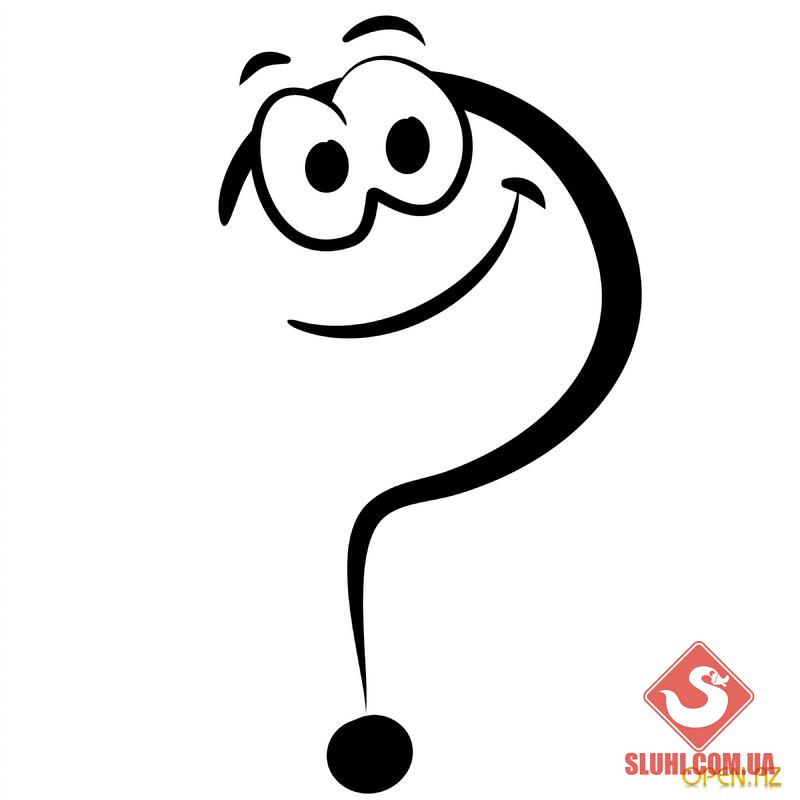 16,32:4,8=
Чем похожи выражения в каждой паре? Чем отличаются?
Можно ли утверждать, что их значения одинаковы?

а) 1200:6;      б) 380:19;  в) 540:3;
      12000:60;      760:38;      1620:9?
Вывод: если делимое и делитель одновременно увеличить в одно и то же число раз, то значения частного не изменится.
Задание 1. Выбери пары выражений, значение которых одинаковы:
а) 3,384:0,3           б) 0,789:0,06 33,84:3    в)35,048:0,4    7,89:6 
   3504,8:4
Подсказка
Сравни делимое и делитель в каждой паре!!!
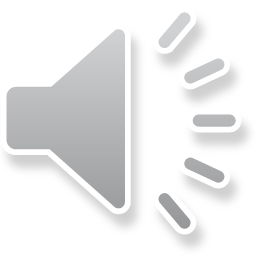 Вы, наверное, устали? 
Ну, тогда все дружно встали.
Ножками потопали 1-2-3, ручками похлопали 1-2-3.
 Рисуй глазами треугольник.
Теперь его переверни.
И вновь глазами по периметру веди.
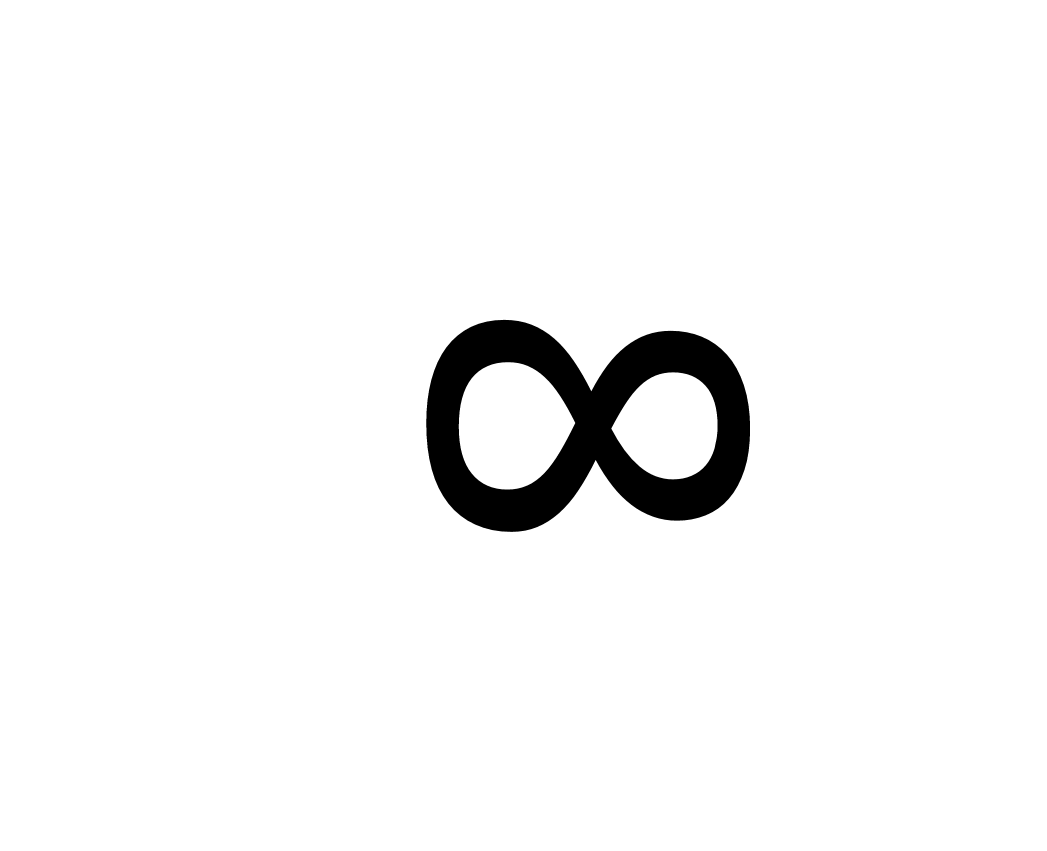 Рисуй восьмерку вертикально.
8
Ты головою не крути,
А лишь глазами осторожно
Ты вдоль по линиям води.
И на бочок ее клади.
Теперь веди горизонтально,
И в центре ты остановись.
Глазки крепко закрываем,
Дружно до пяти считаем.
1-2-3-4-5
Молодцы!!!
Работа в группах.
1 группа.
№ 852 а
2 группа.
№ 852 б
3 группа.
№ 853 в
Сторона одного квадрата 77,4 см, а сторона другого – в 3,6 раза меньше. Вычисли площадь второго квадрата.
Длина прямоугольника 8,5 дм, а ширина в 2,5 дм меньше. Найдите площадь прямоугольника.
Купили стол и 5 стульев, заплатив за все 2999,8 р. Сколько стоит один стул, если стол стоит 713,3р?
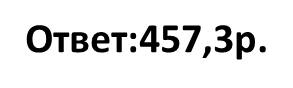 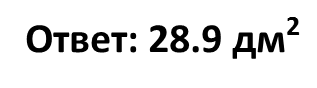 Ответ:462,25 дм2
Синквейн:
1 строка - заключает в себе одно слово, обычно существительное или местоимение, которое обозначает объект или предмет, о котором пойдет речь.       
 2 строка - два слова, чаще всего прилагательные или причастия. Они дают описание признаков и свойств выбранного в синквейне предмета или объекта.         
3 строка - образована тремя глаголами или деепричастиями, описывающими характерные действия объекта. 
4 строка - фраза из четырех слов, выражает личное отношение автора синквейна к описываемому предмету или объекту.
 5 строка - одно слово, характеризующее суть предмета или объекта.
СПАСИБО ЗА УРОК!